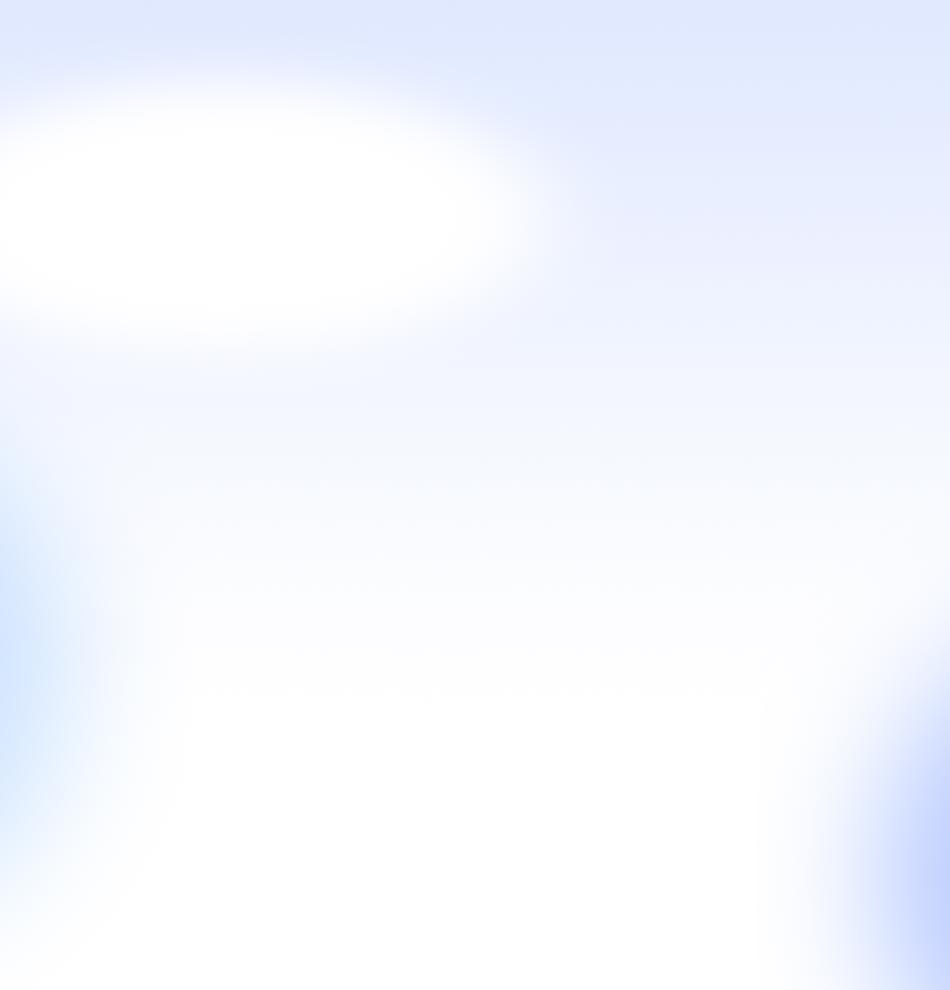 Занятие 10
Воздух
Задачи:
расширить представления детей о свойствах воздуха;
закрепить умение самостоятельно пользоваться чашечными весами;
познакомить детей с историей изобретения воздушного шара.
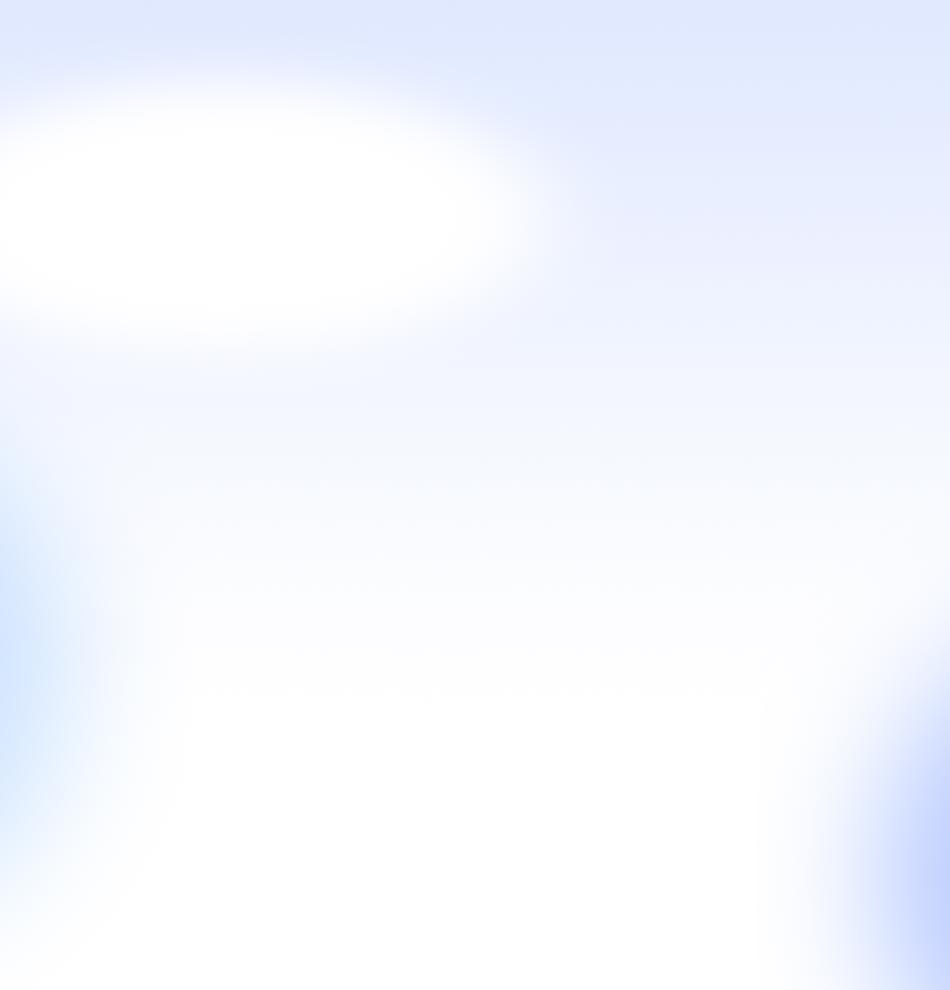 Через нос проходит в грудь
И обратный держит путь.
Он невидимый, но всё же
Без него мы жить не можем.
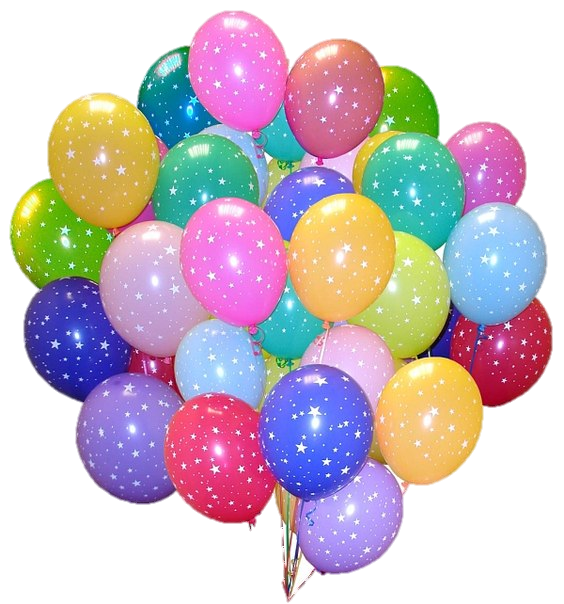 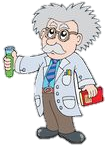 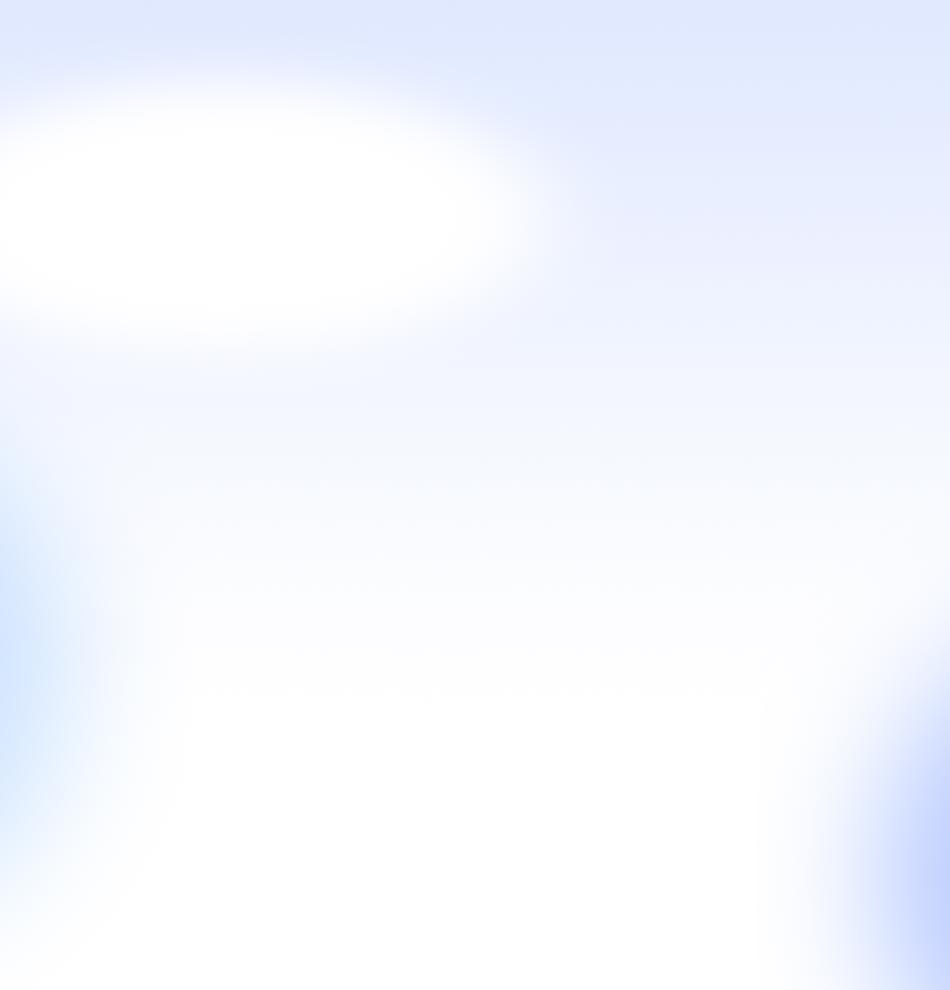 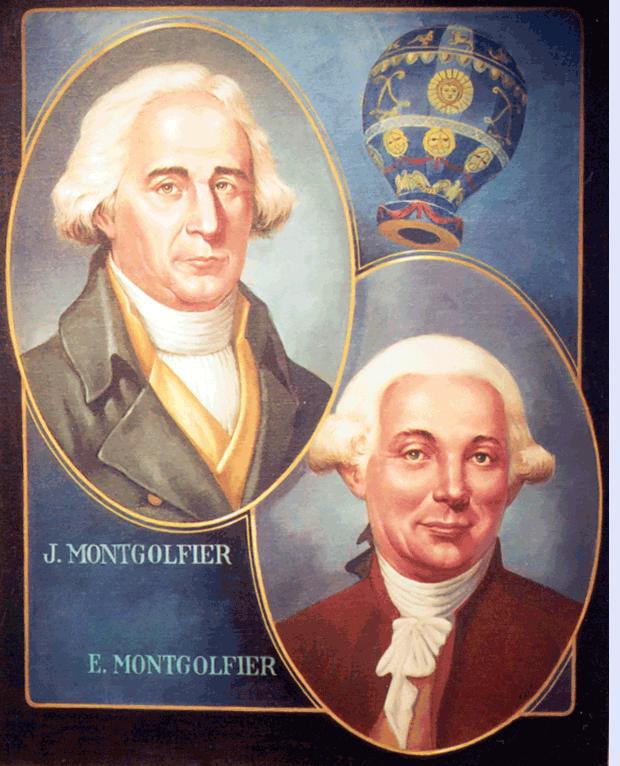 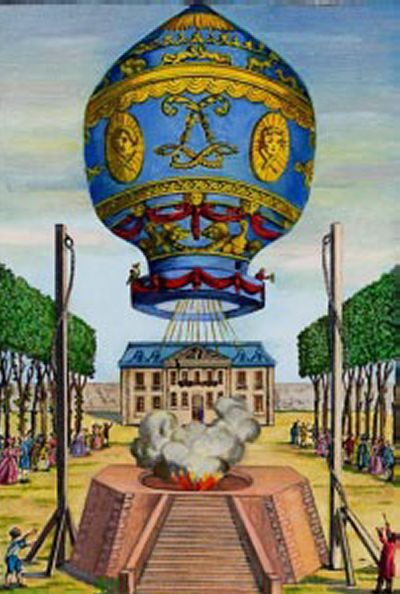 Первый воздушный шар построили братья Жозеф и Жак Монгольфье.
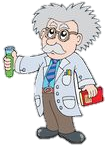